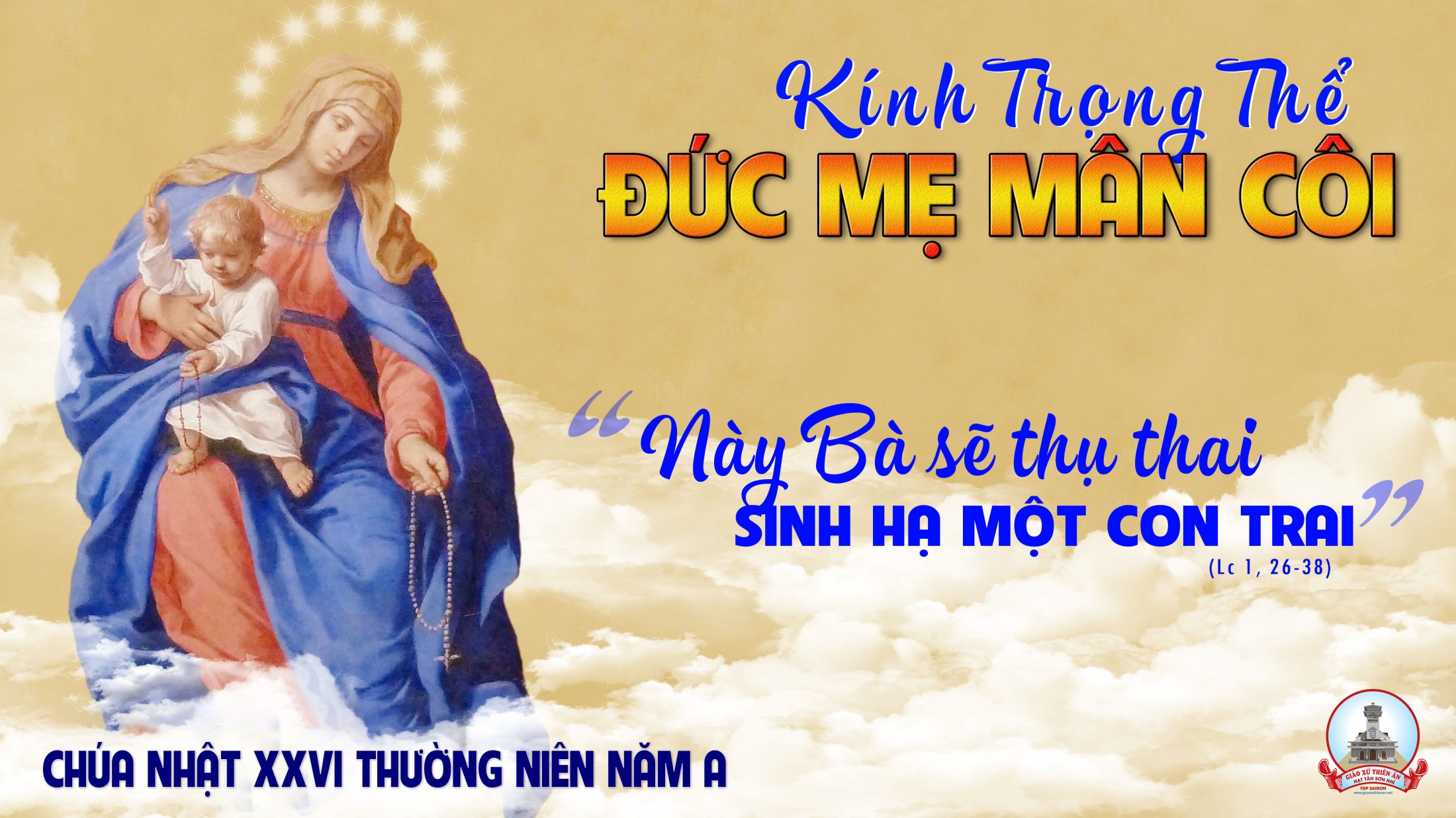 TẬP HÁT CỘNG ĐOÀN
Đk: Đấng toàn năng đã làm cho tôi những điều cao trọng, danh Ngài thật chí thánh chí tôn.
Alleluia-Alleluia: Kính mừng Ma-ri-a đầy ơn phúc, Chúa ở cùng Mẹ, Mẹ diễm phúc hơn các phụ nữ. Alleluia…
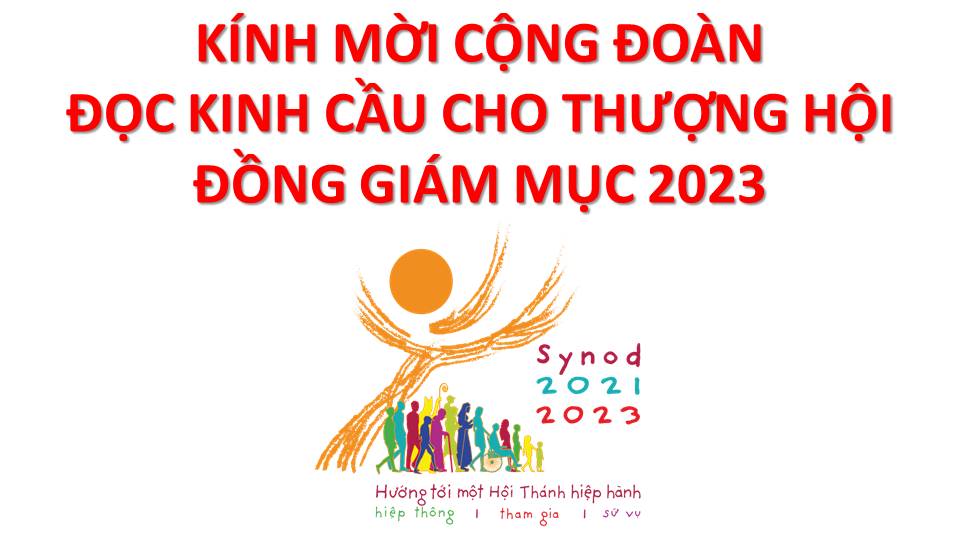 Lạy Chúa Thánh Thần là Ánh sáng Chân lý vẹn toàn,Chúa ban những ân huệ thích hợp cho từng thời đại, và dùng nhiều cách thế kỳ diệu để hướng dẫn Hội Thánh,
này chúng con đang chung lời cầu nguyện cho cácGiám mục, và những người tham dự Thượng Hội đồng Giám mục thế giới.
Xin Chúa làm nên cuộc Hiện Xuống mới trong đời sống HộiThánh, xin tuôn tràn trên các Mục tử ơn khôn ngoan và thông hiểu, gìn giữ các ngài luôn hiệp thông với nhau trong Chúa,
để các ngài cùng nhau tìm hiểu những điều đẹp ý Chúa, và hướng dẫn đoàn Dân Chúa thực thi những điều Chúa truyền dạy.
Các giáo phận Việt Nam chúng con, luôn muốn cùng chung nhịp bước với Hội Thánh hoàn vũ, xin cho chúng con biết đồng cảm với nỗi thao thức của các Mục tử trên toàn thế giới, ngày càng ý thức hơn về tình hiệp thông,
thái độ tham gia và lòng nhiệt thành trong sứ vụ của HộiThánh, Nhờ lời chuyển cầu của Đức Trinh Nữ Maria, Nữ Vương các Tông đồ và là Mẹ của Hội Thánh,
Chúng con dâng lời khẩn cầu lên Chúa, là đấng hoạt động mọi nơi mọi thời, trong sự hiệp thông với Chúa Cha và Chúa Con, luôn mãi mãi đến muôn đời. Amen.
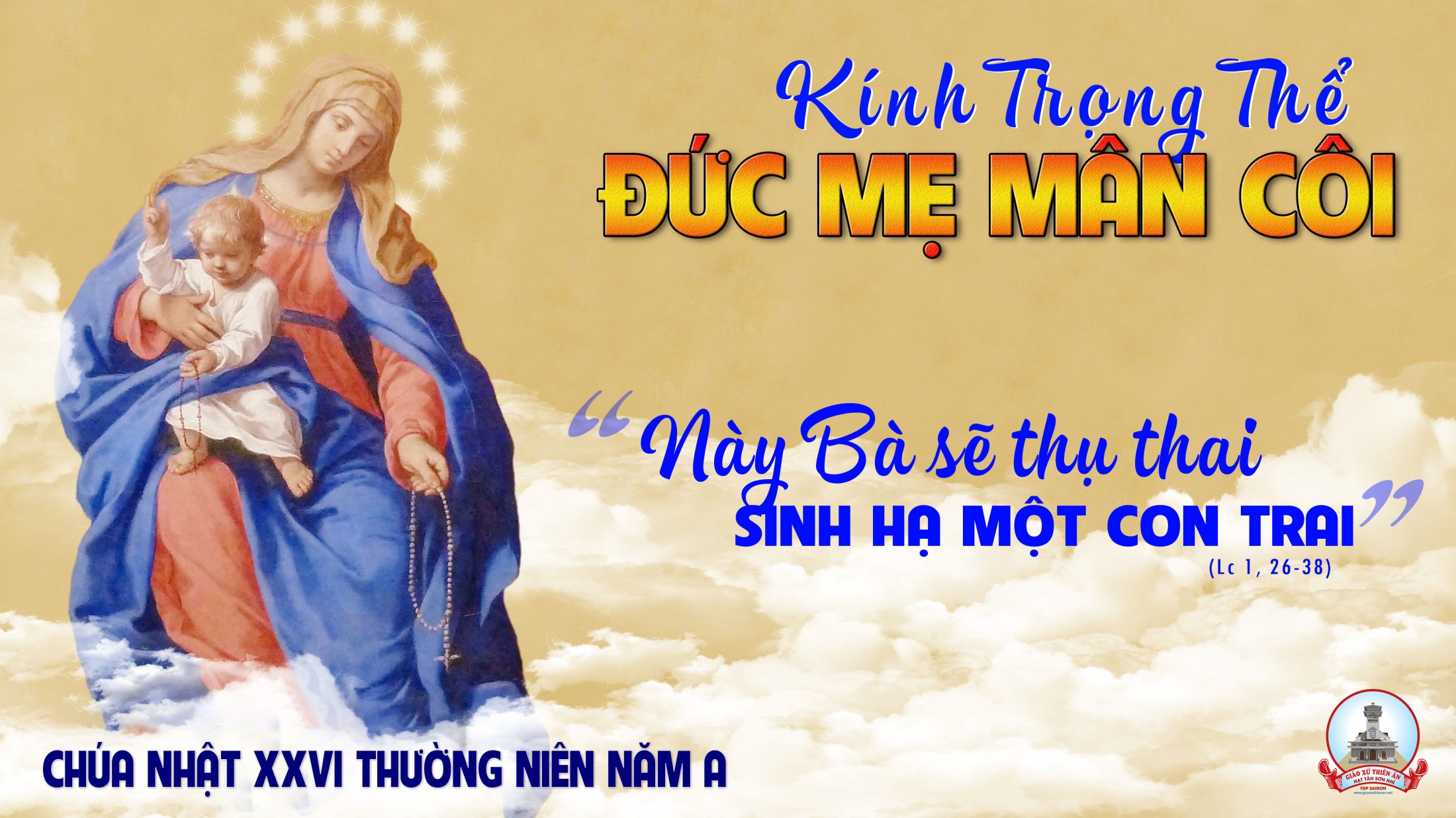 Ca Nhập LễHuyền Nhiệm Tiếng Xin VângTrầm Hương
ĐK: (Huyền nhiệm thay) Huyền nhiệm thay ôi huyền nhiệm thay. (ôi huyền nhiệm thay. Con biết con hèn yếu xưa nay ). Con biết Chúa tình yêu chung thủy (Ý nhiệm mầu). Ý nhiệm mầu tôi tớ xin vâng.
Pk1: Con xin dâng như Mẹ dạy con, vâng lúc VUI vâng khi sáng tối. Vâng lúc THƯƠNG như vâng khi MỪNG. Trọn cuộc đời theo Đức Ki- tô.
ĐK: ( Huyền nhiệm thay ) Huyền nhiệm thay ôi huyền nhiệm thay. (ôi huyền nhiệm thay. Con biết con hèn yếu xưa nay ). Con biết Chúa tình yêu chung thủy (Ý nhiệm mầu). Ý nhiệm mầu tôi tớ xin vâng.
Pk2:  Con xin vâng như Mẹ đã vâng: Vâng như Mẹ ngày truyền tin ấy. Vâng như Mẹ dưới chân thập tự. Vâng suốt đời hy tế đời con.
ĐK: ( Huyền nhiệm thay ) Huyền nhiệm thay ôi huyền nhiệm thay. (ôi huyền nhiệm thay. Con biết con hèn yếu xưa nay ). Con biết Chúa tình yêu chung thủy (Ý nhiệm mầu). Ý nhiệm mầu tôi tớ xin vâng.
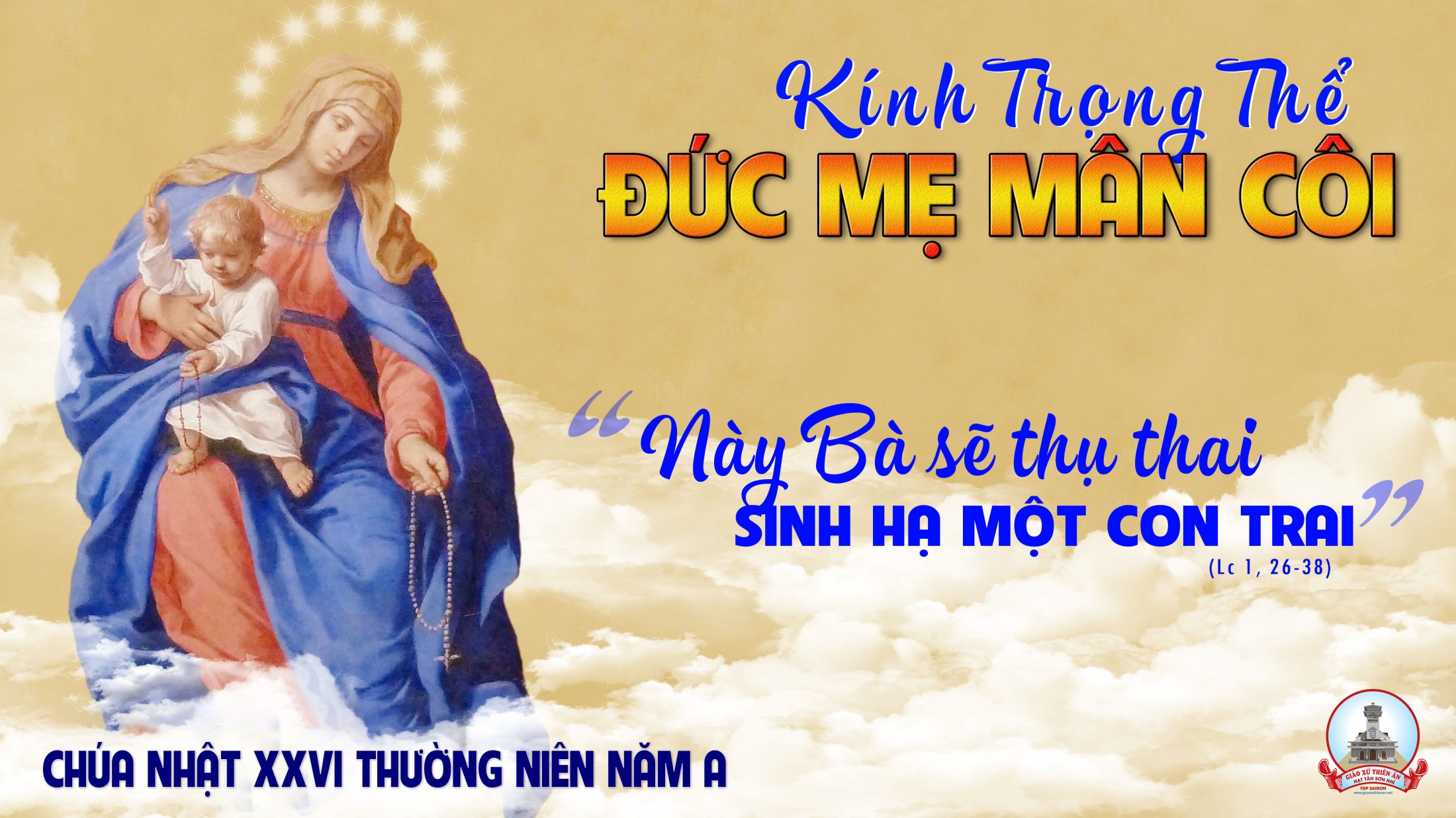 KINH VINH DANH
Ca Lên Đi 2
Chủ tế: Vinh danh Thiên Chúa trên các tầng trời. Và bình an dưới thế, bình an dưới thế cho người thiện tâm.
Chúng con ca ngợi Chúa. Chúng con chúc tụng Chúa. Chúng con thờ lạy Chúa. Chúng con tôn vinh Chúa. Chúng con cảm tạ Chúa vì vinh quang cao cả Chúa.
Lạy Chúa là Thiên Chúa, là Vua trên trời, là Chúa Cha toàn năng. Lạy Con Một Thiên Chúa, Chúa Giê-su Ki-tô.
Lạy Chúa là Thiên Chúa, là Chiên Thiên Chúa, là Con Đức Chúa Cha. Chúa xoá tội trần gian, xin thương, xin thương, xin thương xót chúng con.
Chúa xoá tội trần gian, Xin nhận lời chúng con cầu khẩn. Chúa ngự bên hữu Đức Chúa Cha, xin thương, xin thương, xin thương xót chúng con.
Vì lạy Chúa Giê-su Ki-tô, chỉ có Chúa là Đấng Thánh, chỉ có Chúa là Chúa, chỉ có Chúa là Đấng Tối Cao, cùng Đức Chúa Thánh Thần trong vinh quang Đức Chúa Cha. A-men. A-men.
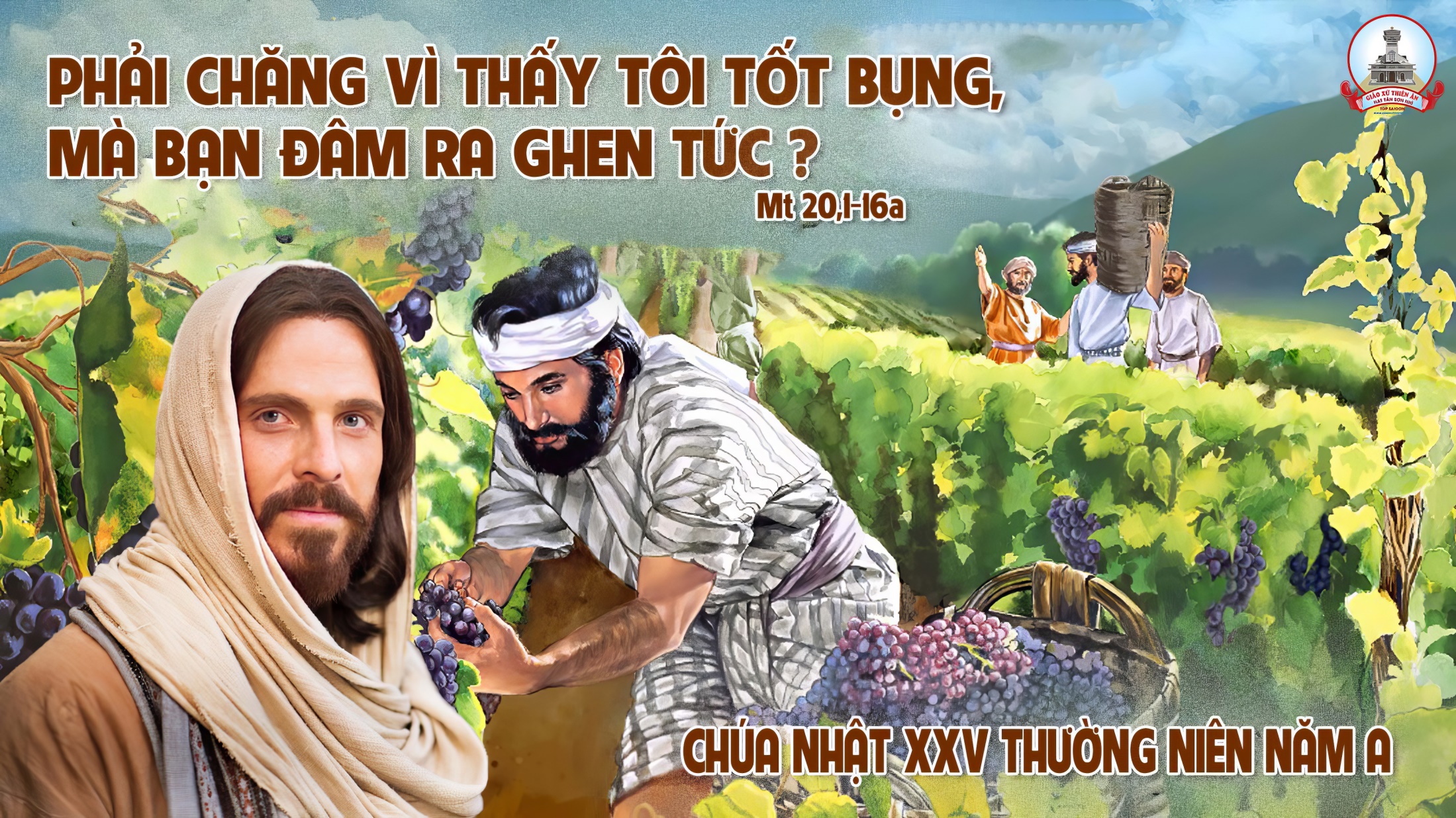 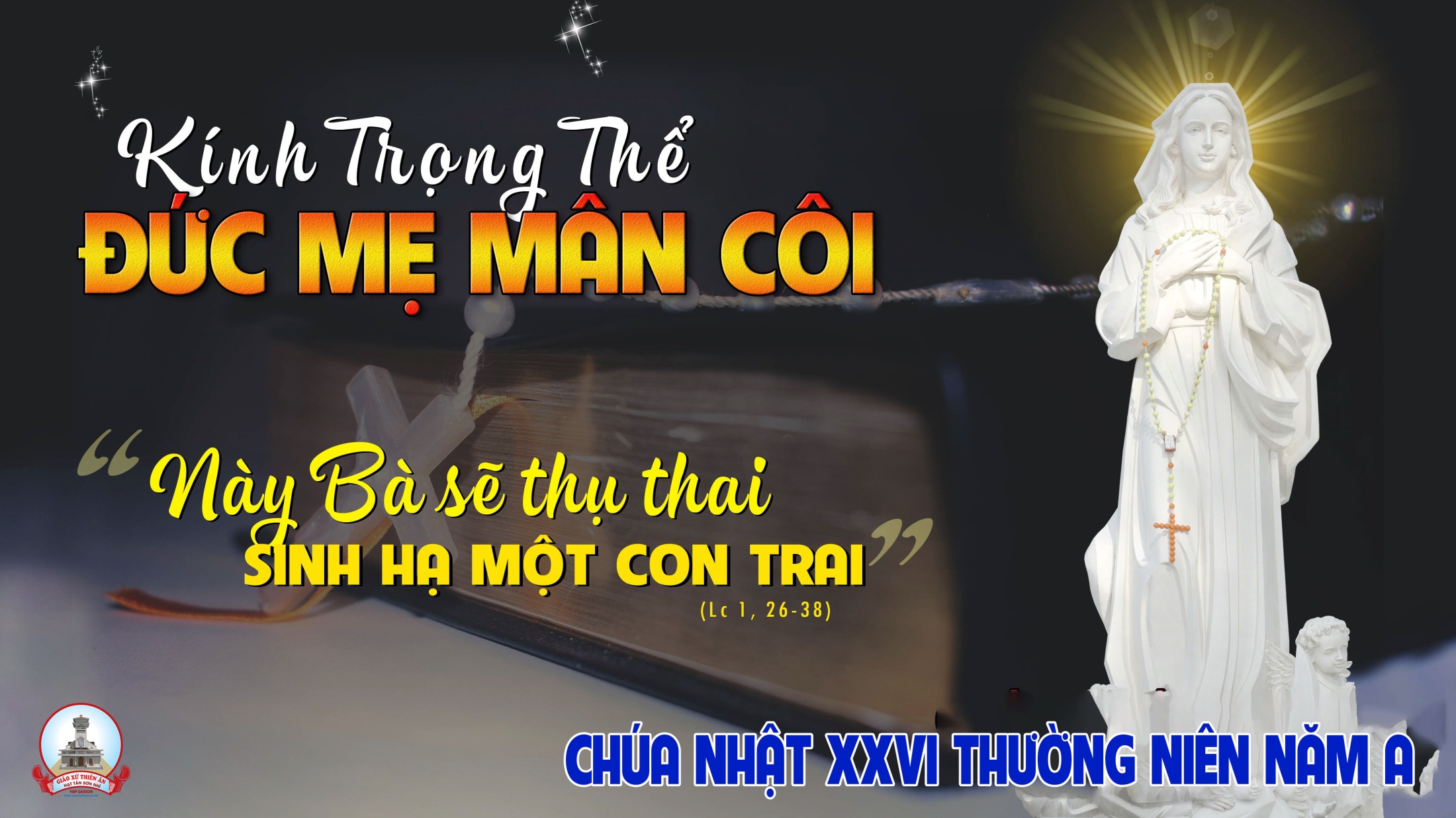 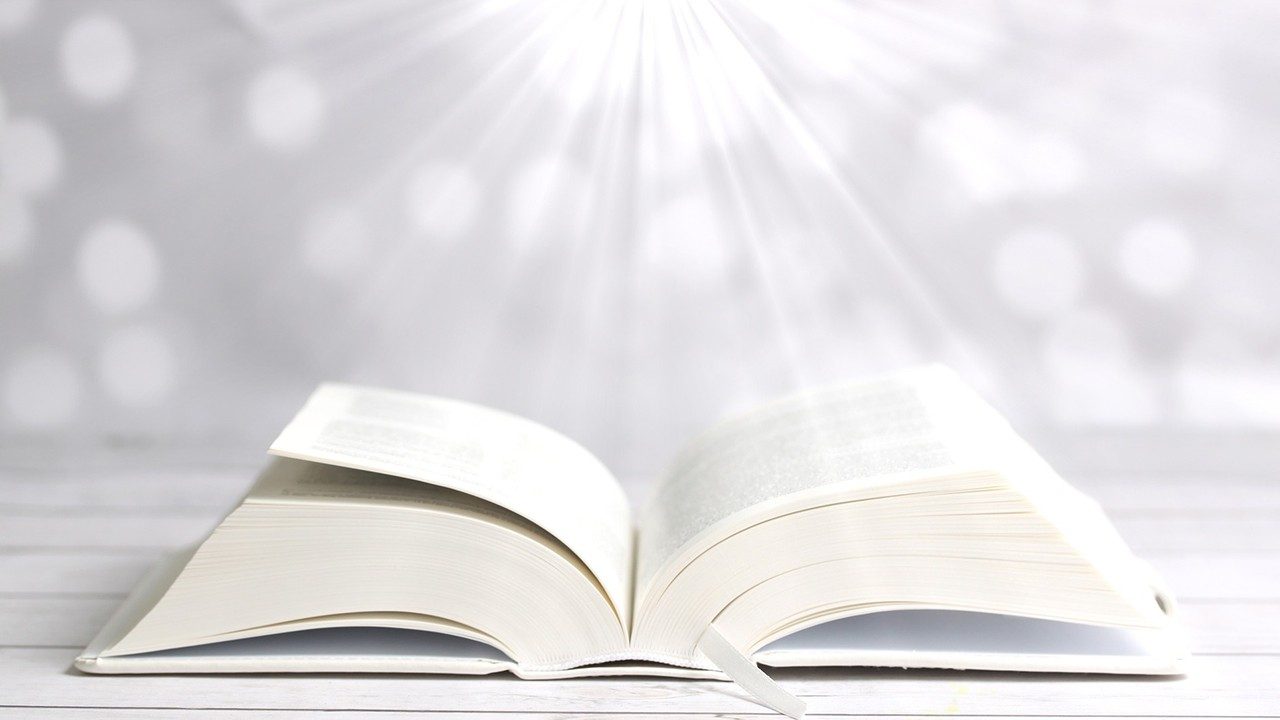 Bài đọc 1.
Bài trích sách công vụ tông đồ.
Các tông đồ chuyên cần cầu nguyện cùng với
Bà Maria, thân mẫu Đức Giê-su.
Đáp CaLễ Đức Mẹ Mân CôiMagnificatLm. Kim Long06 câu
Đk: Đấng toàn năng đã làm cho tôi những điều cao trọng, danh Ngài thật chí thánh chí tôn.
Tk1: Đức Ma-ri-a nói rằng: linh hồn tôi ngợi khen Thiên Chúa và thần trí tôi reo mừng vì Thiên Chúa Đấng cứu độ tôi.
Tk2: Chúa trông xem phận nữ tỳ. Nên từ đây gọi tôi diễm phúc, làm việc lớn trên thân này, vì danh Chúa chí thánh tuyệt luân.
Đk: Đấng toàn năng đã làm cho tôi những điều cao trọng, danh Ngài thật chí thánh chí tôn.
Tk3: Chúa thương ai tôn kính Ngài. Qua ngàn năm và qua muôn kiếp. Vận dụng cánh tay uy quyền dẹp tan lũ hống hách tự kiêu.
Tk4: Chúa thương ai tôn kính Ngài. Qua ngàn năm và qua muôn kiếp. Kẻ nghèo Chúa ban dư đầy, và xua lũ phú quí về không.
Đk: Đấng toàn năng đã làm cho tôi những điều cao trọng, danh Ngài thật chí thánh chí tôn.
Tk5: Chúa nâng ai khiêm ái thật. Bọn quyền uy hạ khỏi ngai báu. Kẻ nghèo Chúa ban dư đầy, và xua lũ phú quí về không.
Tk6: Is-ra-el tôi tớ Ngài. Theo lời xưa Ngài luôn bênh đỡ. Vì lòng xót thương tổ phụ, và con cháu mãi tới ngàn thu.
Đk: Đấng toàn năng đã làm cho tôi những điều cao trọng, danh Ngài thật chí thánh chí tôn.
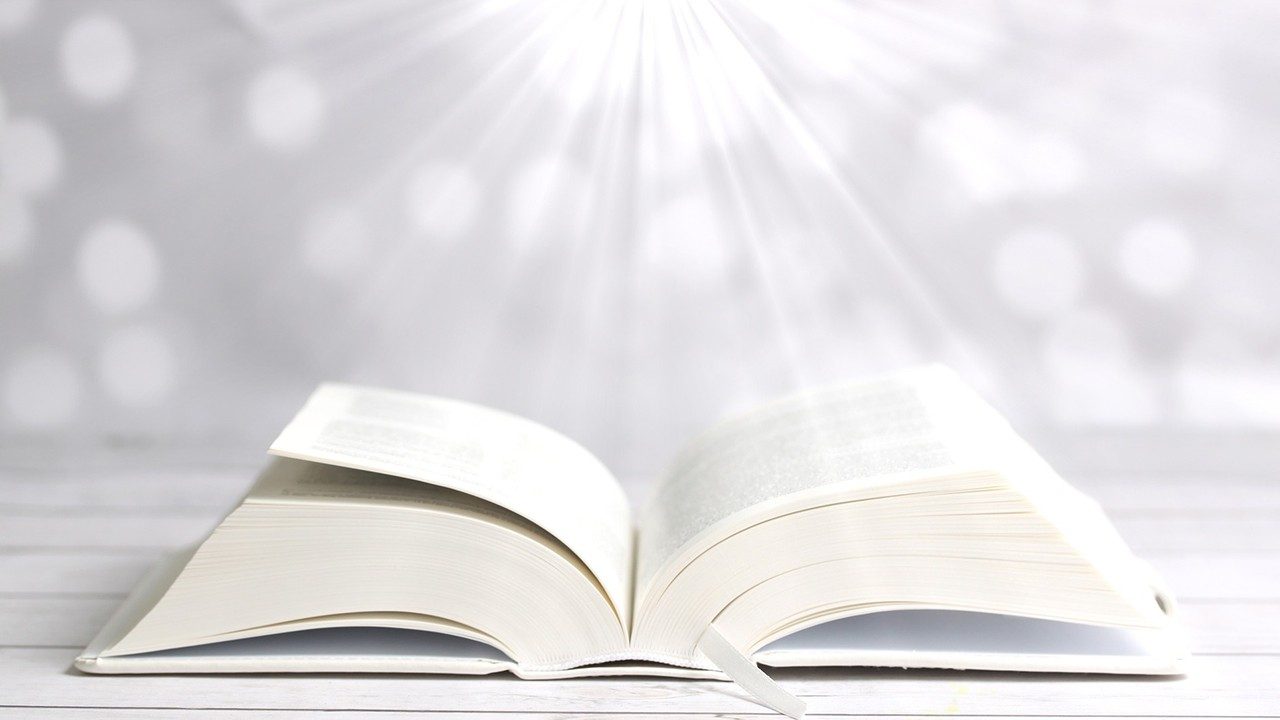 Bài đọc 2.
Bài trích thư thánh Phao-lô tông đồ gửi tín hữu Ga-lát.
Thiên Chúa đã sai con mình tới, sinh làm
Con một người phụ nữ.
Alleluia-Alleluia: Kính mừng Ma-ri-a đầy ơn phúc, Chúa ở cùng Mẹ, Mẹ diễm phúc hơn các phụ nữ. Alleluia…
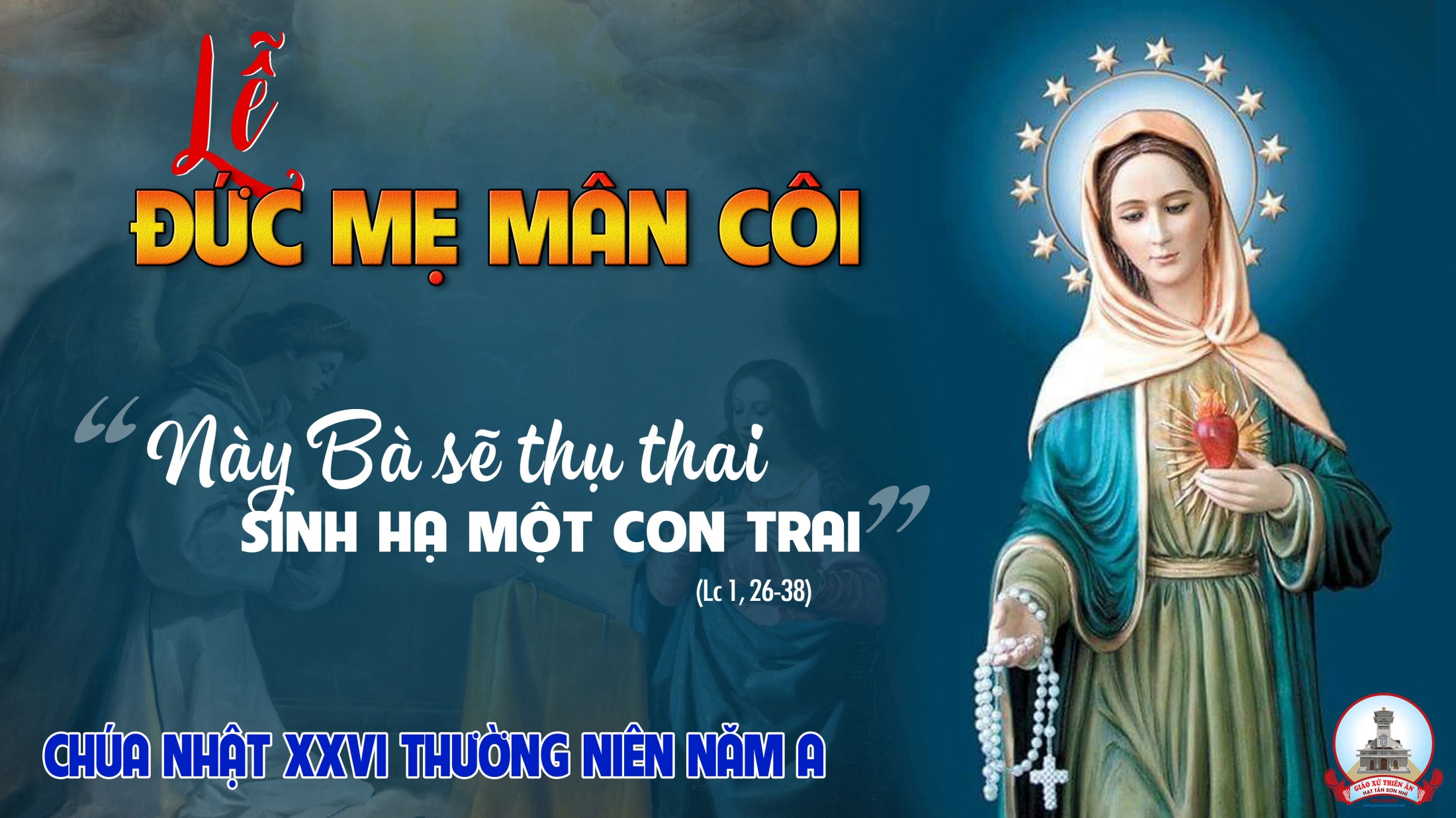 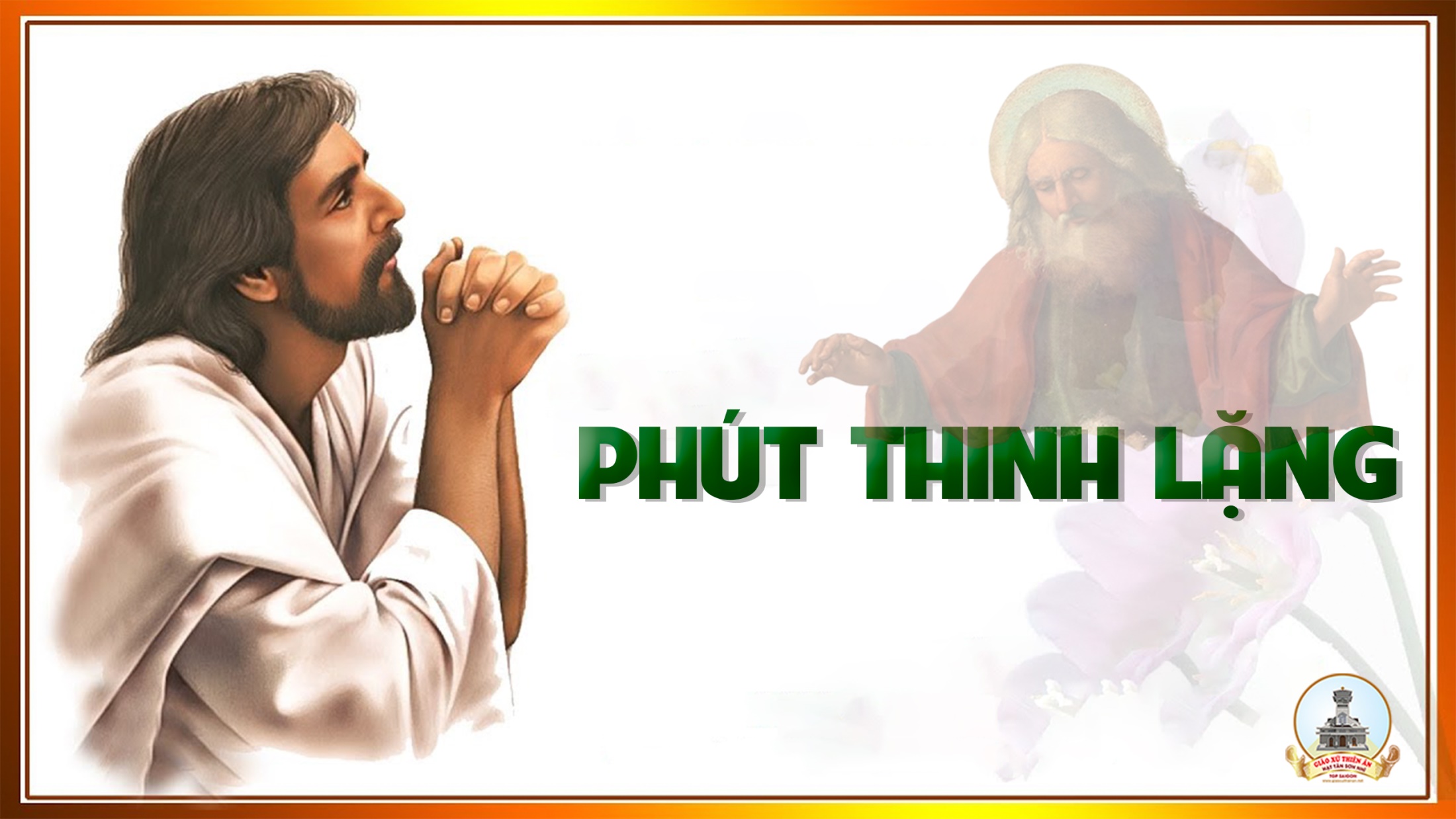 KINH TIN KÍNH
Tôi tin kính một Thiên Chúa là Cha toàn năng, Đấng tạo thành trời đất, muôn vật hữu hình và vô hình.
Tôi tin kính một Chúa Giêsu Kitô, Con Một Thiên Chúa, Sinh bởi Đức Chúa Cha từ trước muôn đời.
Người là Thiên Chúa bởi Thiên Chúa, Ánh Sáng bởi Ánh Sáng, Thiên Chúa thật bởi Thiên Chúa thật,
được sinh ra mà không phải được tạo thành, đồng bản thể với Đức Chúa Cha: nhờ Người mà muôn vật được tạo thành.
Vì loài người chúng ta và để cứu độ chúng ta, Người đã từ trời xuống thế.
Bởi phép Đức Chúa Thánh Thần, Người đã nhập thể trong lòng Trinh Nữ Maria, và đã làm người.
Người chịu đóng đinh vào thập giá vì chúng ta, thời quan Phongxiô Philatô; Người chịu khổ hình và mai táng, ngày thứ ba Người sống lại như lời Thánh Kinh.
Người lên trời, ngự bên hữu Đức Chúa Cha, và Người sẽ lại đến trong vinh quang để phán xét kẻ sống và kẻ chết, Nước Người sẽ không bao giờ cùng.
Tôi tin kính Đức Chúa Thánh Thần là Thiên Chúa và là Đấng ban sự sống, Người bởi Đức Chúa Cha và Đức Chúa Con mà ra,
Người được phụng thờ và tôn vinh cùng với Đức Chúa Cha và Đức Chúa Con: Người đã dùng các tiên tri mà phán dạy.
Tôi tin Hội Thánh duy nhất thánh thiện công giáo và tông truyền.
Tôi tuyên xưng có một Phép Rửa để tha tội. Tôi trông đợi kẻ chết sống lại và sự sống đời sau. Amen.
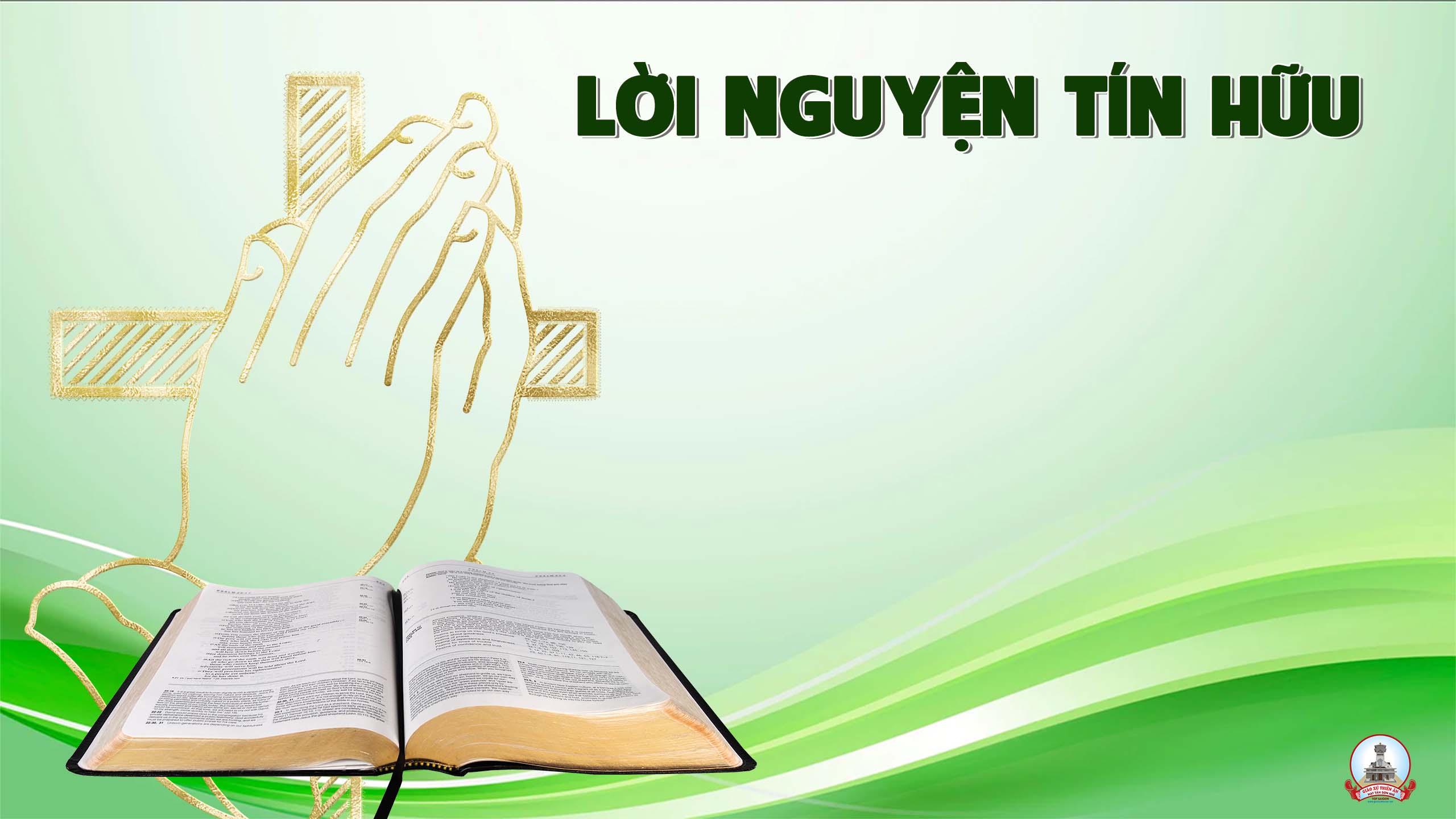 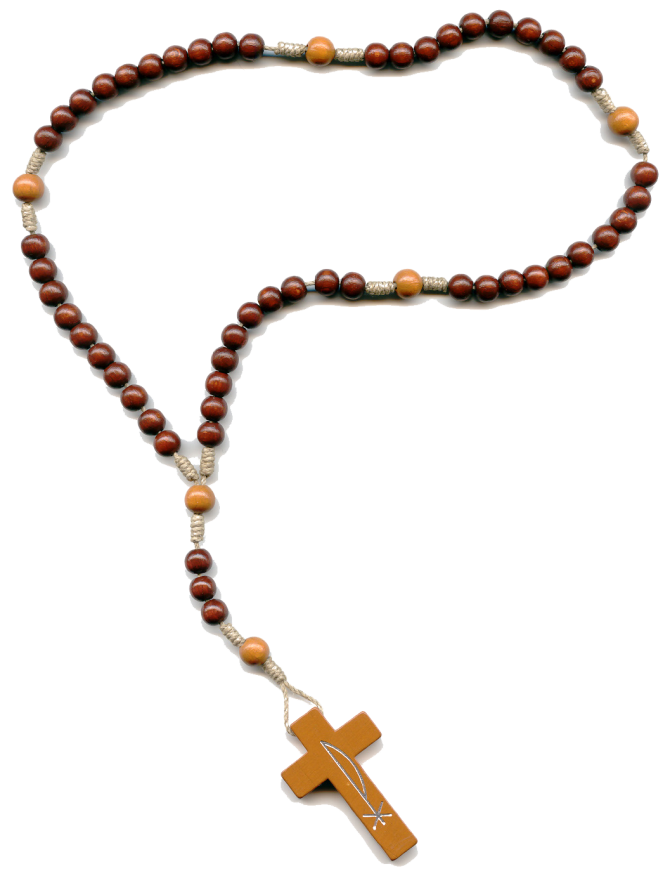 Chúng ta hãy tôn vinh Mẹ đã quảng đại cộng tác vào chương trình cứu độ của Thiên Chúa, và trở nên mẫu gương tuyệt hảo cho mọi Kitô hữu. Trong ngày mừng lễ Đức Mẹ Mân Côi hôm nay.
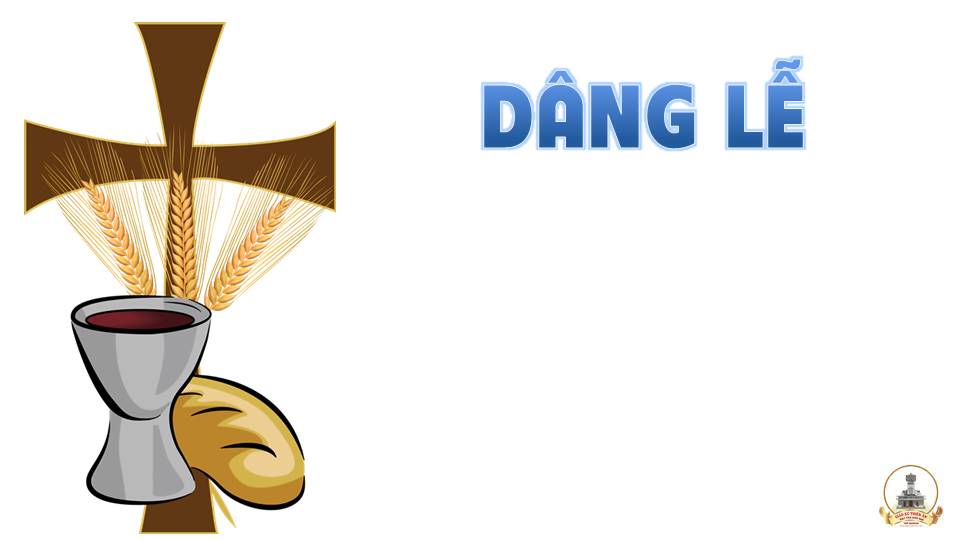 Nhạc Khúc Yêu Thương
Lm Từ Duyên
ĐK: (Lời cầu con dâng lên như hương thơm), như hương thơm lên cõi thiên đường, bay lên cõi thiên đường thiết tha con cầu khấn,
** (Lời cầu con dâng lên như hương thơm), như hương thơm lên cõi thiên đường, bay lên cõi thiên đường xin Chúa hãy dủ thương.
Pk1: Lời con xin hôm nay, lời con xin hôm mai luôn trung trinh luôn yêu thương trong tình Chúa. Dù khi con đau thương, dù khi con cô đơn xin cho con, cho con yêu mến Chúa chân thành.
ĐK: (Lời cầu con dâng lên như hương thơm), như hương thơm lên cõi thiên đường, bay lên cõi thiên đường thiết tha con cầu khấn,
** (Lời cầu con dâng lên như hương thơm), như hương thơm lên cõi thiên đường, bay lên cõi thiên đường xin Chúa hãy dủ thương.
Pk2: Đời con nay hân hoan, buồn đau kia mai sau xin trao dâng, con xin dâng trao về Chúa. Ngài ơi xin thương con, Ngài ơi xin trao ban cho yên vui, cho yêu thương sáng mãi muôn đời.
ĐK: (Lời cầu con dâng lên như hương thơm), như hương thơm lên cõi thiên đường, bay lên cõi thiên đường thiết tha con cầu khấn,
** (Lời cầu con dâng lên như hương thơm), như hương thơm lên cõi thiên đường, bay lên cõi thiên đường xin Chúa hãy dủ thương.
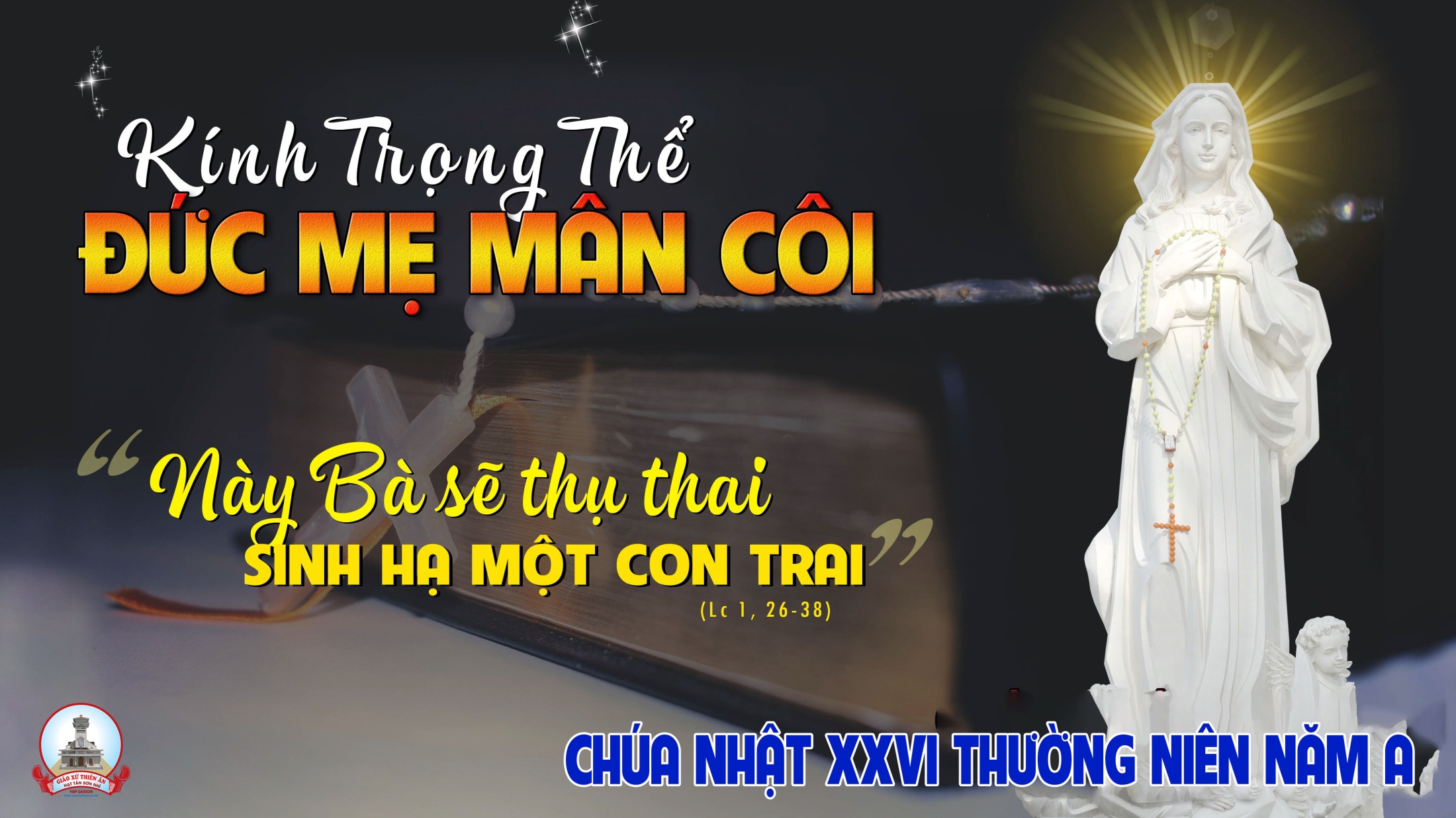 Ca Nguyện Hiệp LễĐáp Tiếng Xin VângHuỳnh Minh Kỳ & Đinh Công Huỳnh
Pk1:  Hồn tôi vang lời chúc tụng ngợi khen Chúa Vua muôn loài, vì thương thân phận tôi tá Ngài đã cất nhắc tôi. Thần trí hớn hở vui mừng chỉ trong Thiên Chúa mà thôi. Trần gian mãi đến muôn đời sẽ khen tôi phúc hơn người.
ĐK: Ôi tim tôi vui sướng, đã được Chúa dủ lòng thương, Chúa đã đoái đến tôi, phận hèn nữ tỳ bất xứng. Xin cho con luôn biết, ngước nhìn lên Mẹ từ nhân, sống xứng đáng mỗi ngày, đáp trả bằng tiếng xin vâng.
Pk2: Lòng Chúa xót thương những người hằng luôn kính tôn danh Ngài. Quyền năng Chúa làm cho tôi được trở nên vĩ đại. Ngài đã biểu chứng sức mạnh dẹp tan ai sống tự kiêu. Ngài nâng kẻ sống khiêm nhường triệt ai kiêu hãnh hám quyền.
ĐK: Ôi tim tôi vui sướng, đã được Chúa dủ lòng thương, Chúa đã đoái đến tôi, phận hèn nữ tỳ bất xứng. Xin cho con luôn biết, ngước nhìn lên Mẹ từ nhân, sống xứng đáng mỗi ngày, đáp trả bằng tiếng xin vâng.
Pk3: Đời con ước nguyện mỗi ngày được luôn sống trong ơn Ngài. Phận con bé mọn nhỏ nhoi cậy trông Chúa suốt đời. Nguyện Chúa thánh hóa tâm hồn và ban ân phúc đầy dư, đời con đáp tiếng “Xin Vâng” truyền rao ơn Chúa Cứu Độ.
ĐK: Ôi tim tôi vui sướng, đã được Chúa dủ lòng thương, Chúa đã đoái đến tôi, phận hèn nữ tỳ bất xứng. Xin cho con luôn biết, ngước nhìn lên Mẹ từ nhân, sống xứng đáng mỗi ngày, đáp trả bằng tiếng xin vâng.
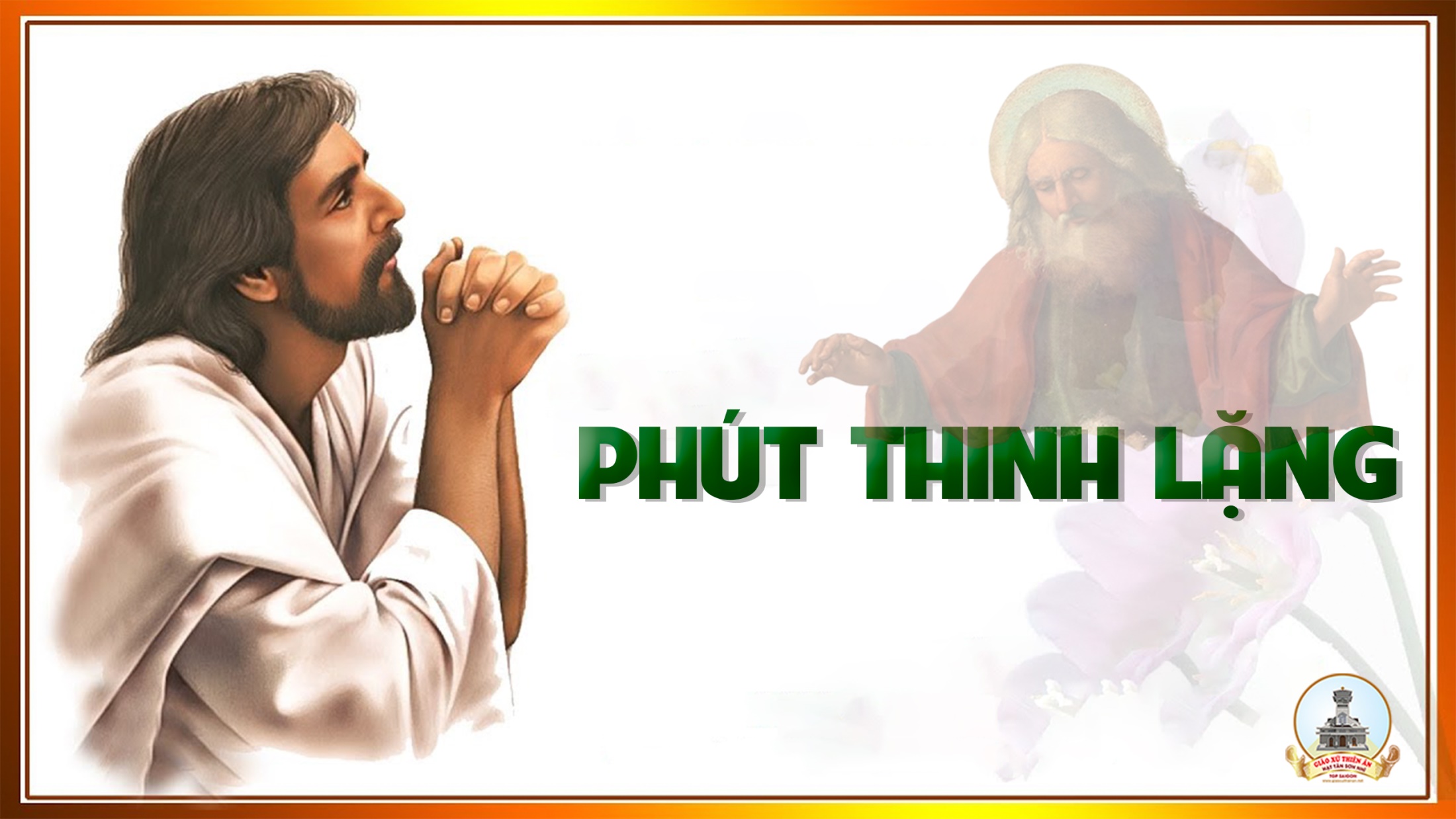 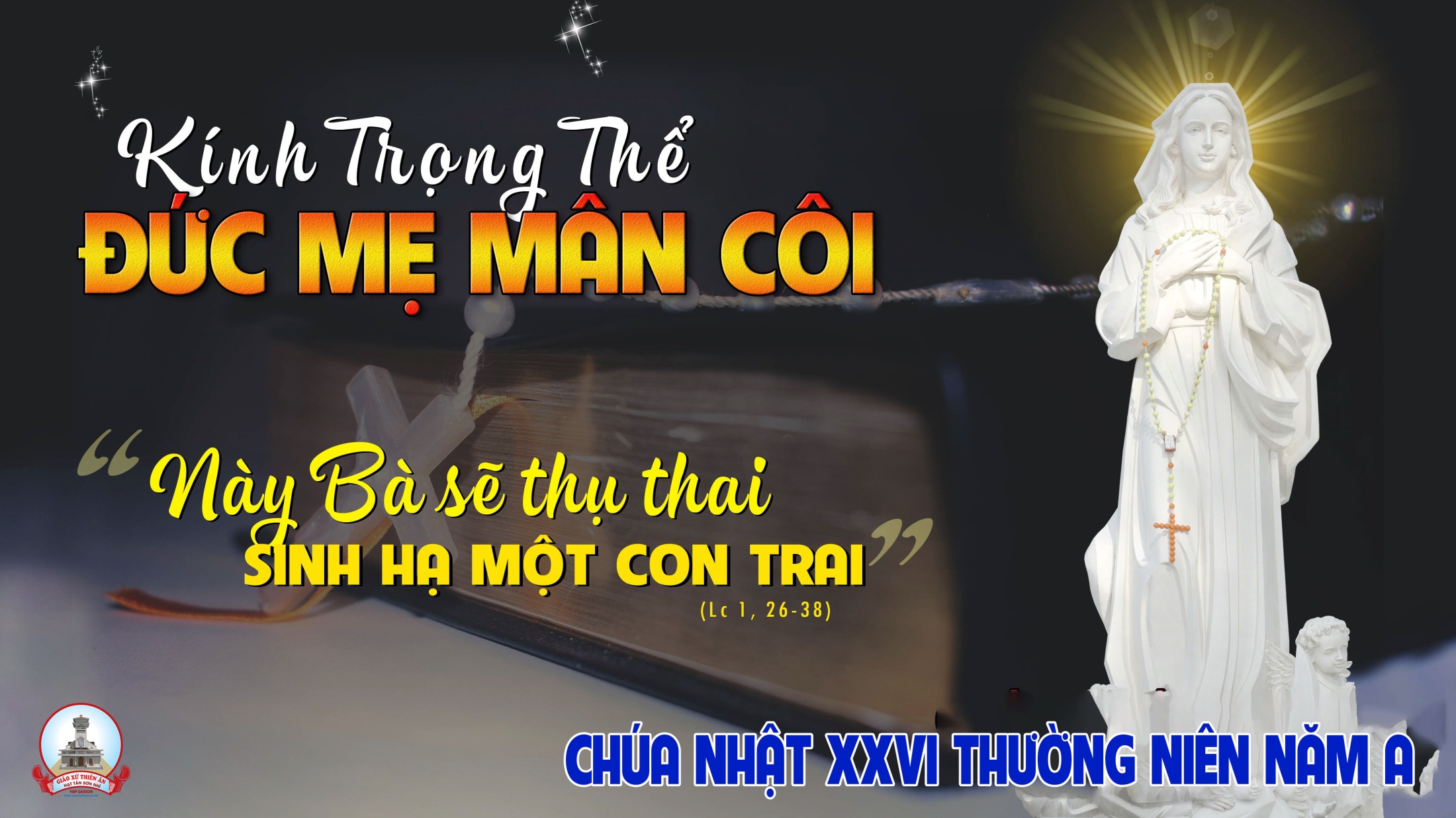 Ca Kết LễLời Mẹ Nhắn NhủLê Huy
Pk1: Năm xưa trên cây sồi, làng Fa-ti-ma xa xôi, có Đức Mẹ Chúa Trời hiện ra Uy Linh Sáng Chói. Mẹ nhắn nhủ người đời, hãy mau ăn năn đền bồi. Hãy tôn sùng Mẫu Tâm, hãy năng lần hạt Mân Côi.
ĐK: Mẹ Ma-ri-a ôi, Mẹ Ma-ri-a ơi, con vâng nghe Mẹ rồi, sớm chiều  từ  nay  thống  hối. Mẹ Ma-ri-a ơi, xin Mẹ đoái thương nhận lời, cho nước Việt xinh tươi, Đức Tin sáng ngời.
Pk2: Đôi  môi  như  hoa  cười, Mẹ Ma-ri-a vui tươi, có biết bao lớp người gần xa đua nhau bước tới. Lòng trút khỏi ngậm ngùi, mắt khô đôi suối lệ đời, ngước trông về Mẫu Tâm, sống bên Tình Mẹ yên vui.
ĐK: Mẹ Ma-ri-a ôi, Mẹ Ma-ri-a ơi, con vâng nghe Mẹ rồi, sớm chiều  từ  nay  thống  hối. Mẹ Ma-ri-a ơi, xin Mẹ đoái thương nhận lời, cho nước Việt xinh tươi, Đức Tin sáng ngời.
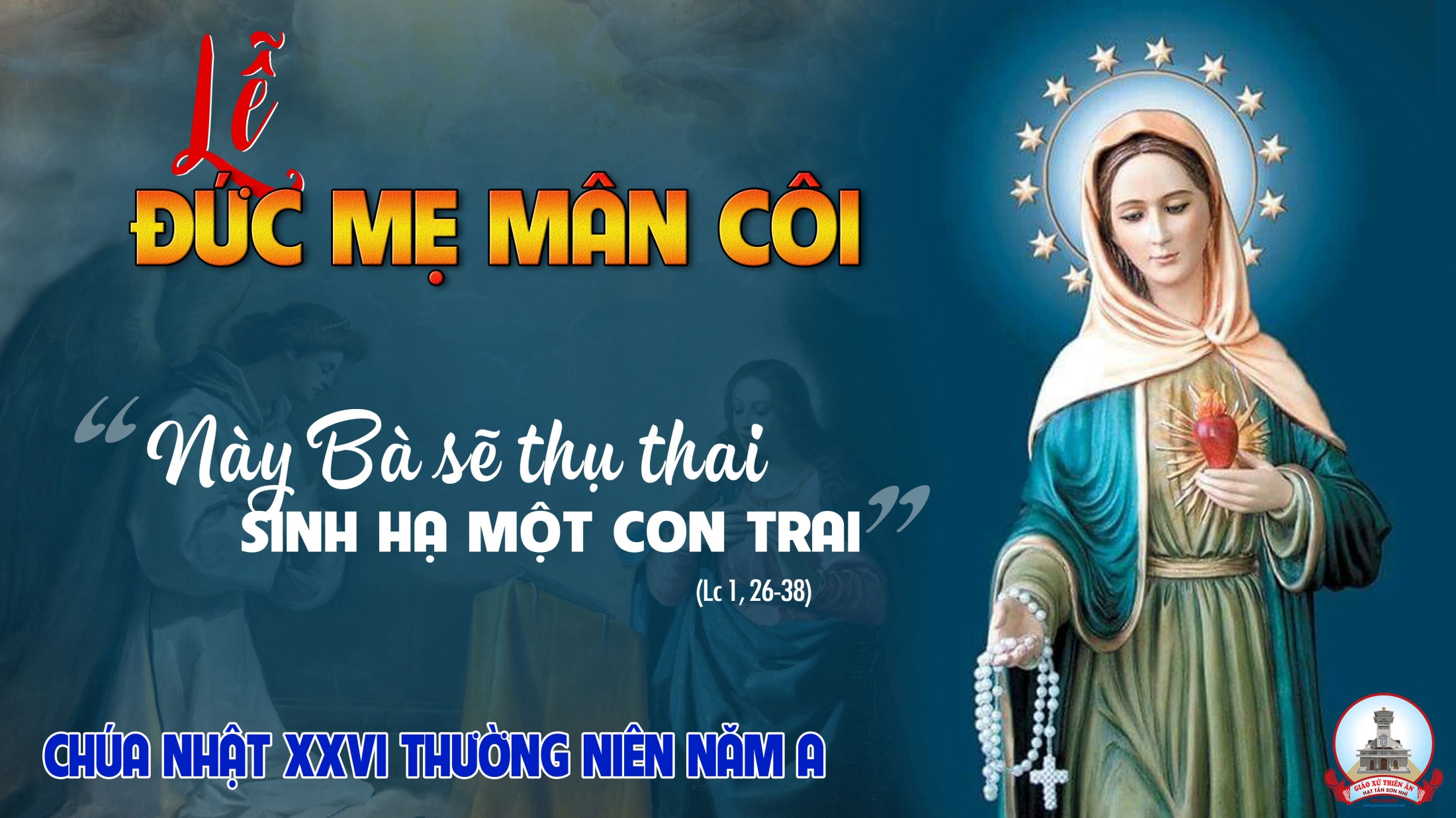